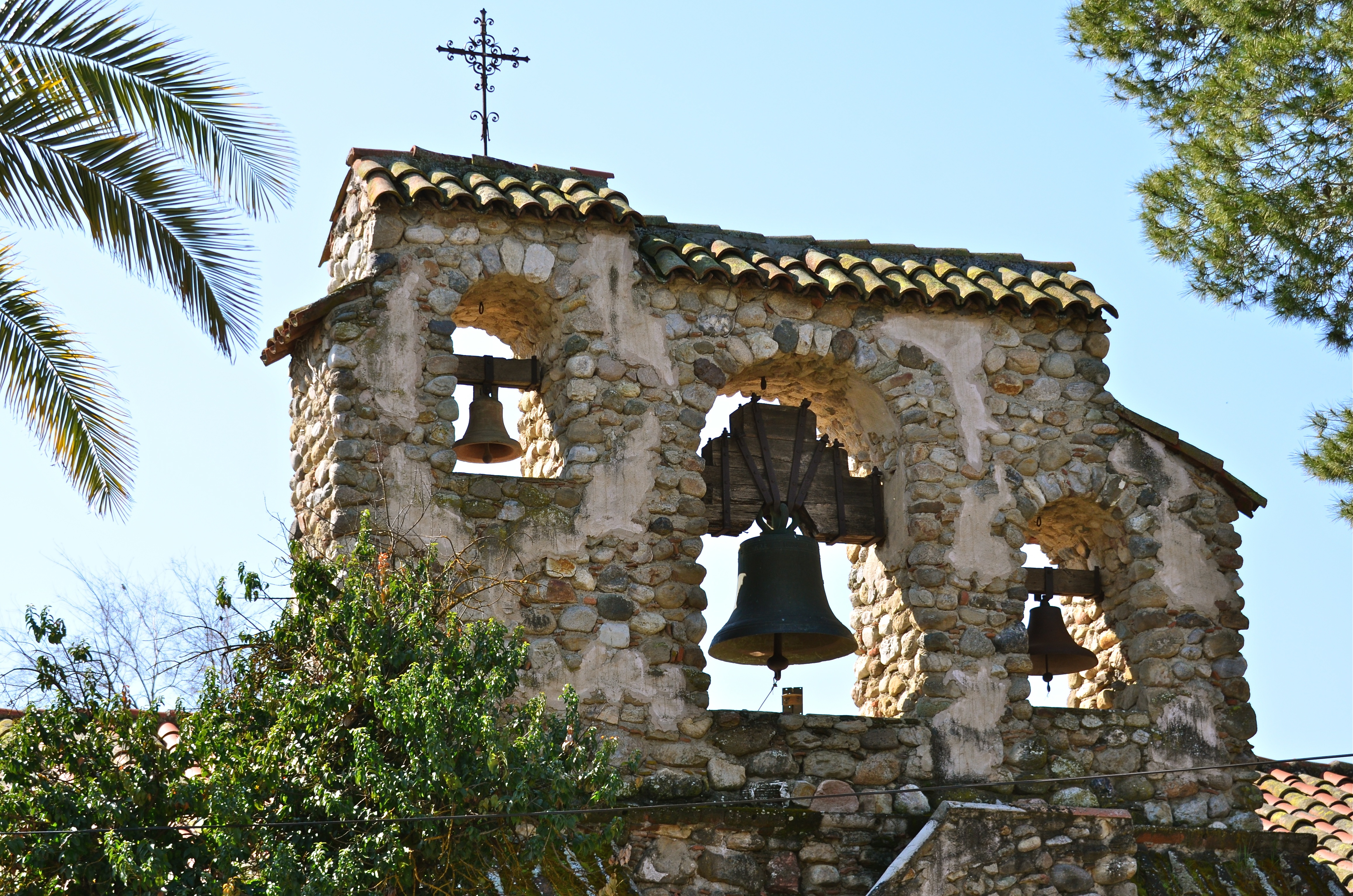 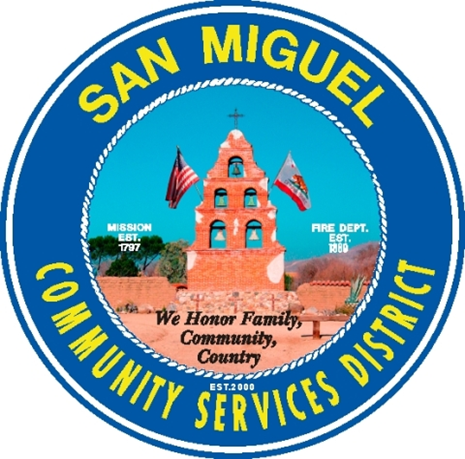 2017-18 Water and Wastewater Rate Study
January 25, 2018
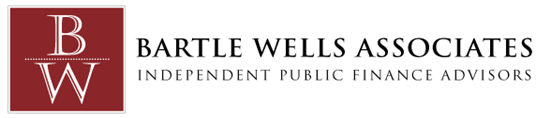 Bartle Wells Associates
Independent utility rate & finance consultants
Professional services:  1) utility rate & fee studies,  2) financial plans, 3) project financing
Charter Member:	National Association of	Municipal Advisors
Extensive experience developing long-term financial plans, rate models, and utility rate and fee studies
Advised over 500 public agencies throughout California
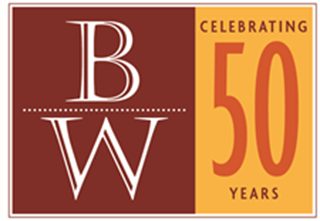 BWA specializes in water & sewer rates & finance
2
1/25/2018
BWA Project Team
Douglas Dove, PE, CIPMA   		Principal / Project Manager
President of Bartle Wells with over 26 years of experience
Expertise in financial planning, utility rates, impact fees, & project financing
Recent includes the Cities of Brawley, Heber, Chula Vista, Santa Barbara, Glendale, Modesto, Patterson, Riverbank, Hughson, and Davis


Erik Helgeson, MBA	  			Project Consultant
Finance consultant with over 7 years of industry experience
Expertise developing water & sewer financial plans, rates & fees
Recent work includes the Cities of Willits and Carlsbad, Humboldt Bay Municipal Water District, Modesto Irrigation District, Madera County, Marin Municipal Water District, Sacramento County, and Denver Water
3
1/25/2018
Project Overview
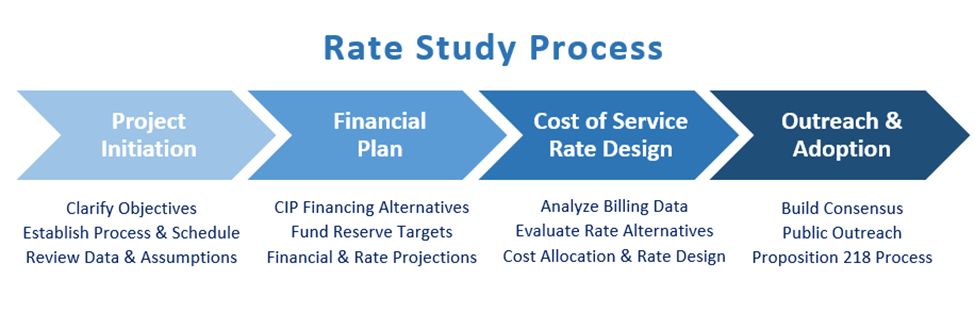 Project began 2017
Developed draft financial plans
Remaining Work
Final rate design
Outreach, adoption, and implementation
Regular input from staff throughout the project has been key to progress
4
1/25/2018
Study Objectives
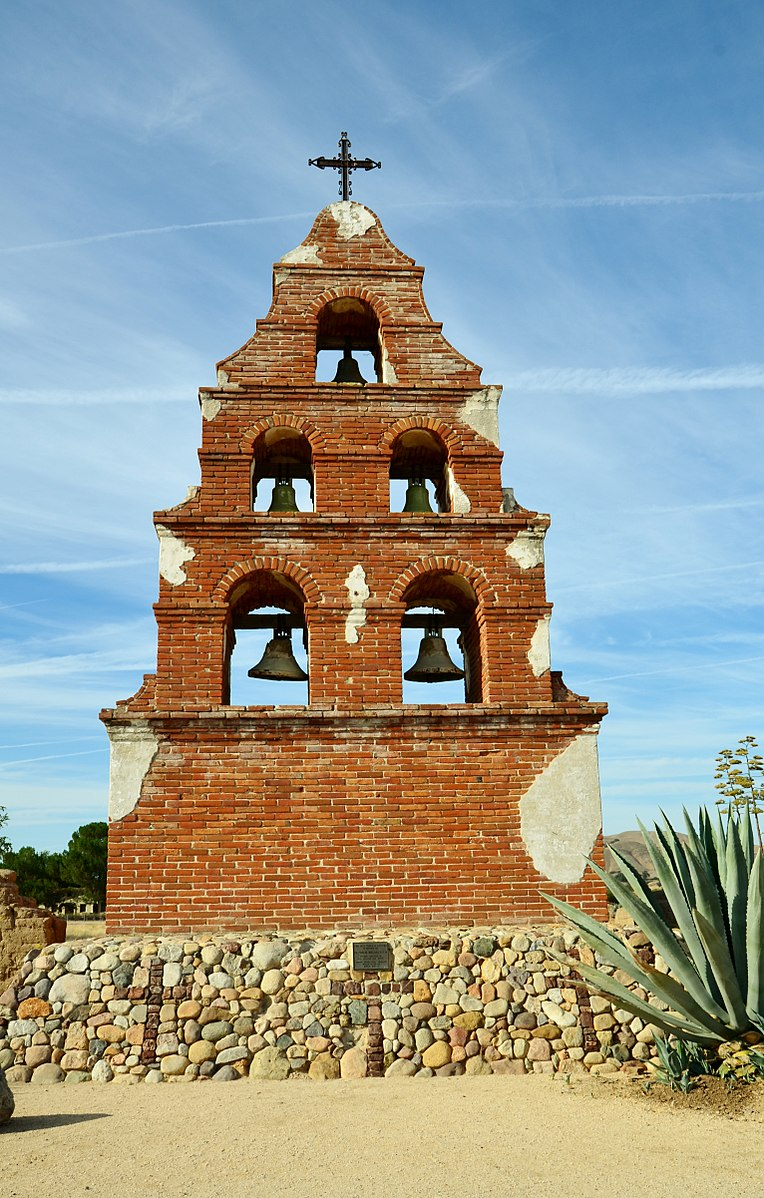 Financially Sound
Fund operating and capital costs while maintaining prudent reserves and debt ratios
Legally Compliant
Prop. 218
Customer Focused
Smooth, predictable increases
1/25/2018
5
Recommendations
Achieve positive cashflows

Strategically use debt to smooth out the impact of capital spending on rates

Modify rate structures to reflect current customer demand and system characteristics
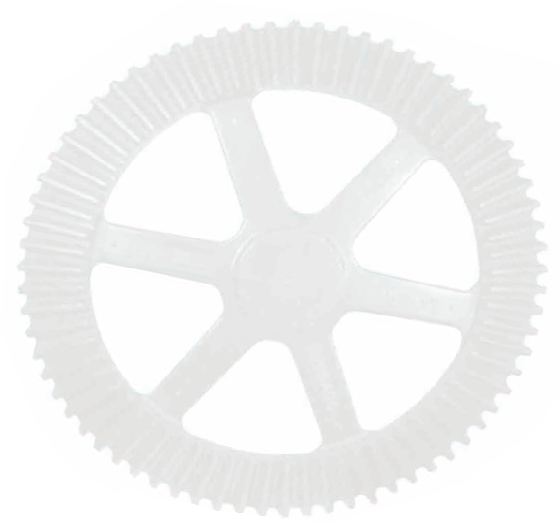 Prop. 218 states that a customer’s rates 
“must not generate revenues in excess of the cost of service for which the fee is charged.” 			Cal. Const., art. XIII D, § 6, subd. (b).
6
1/25/2018
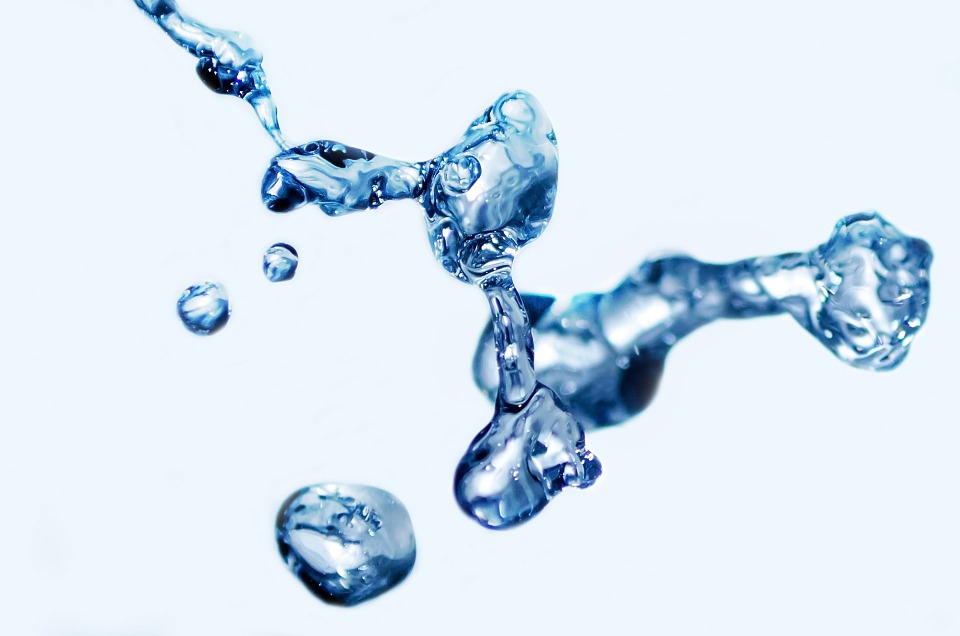 Water Rate Study
7
1/25/2018
Water Fund Key Issues
Operating fund deficit
FY 17/18 projected operating deficit $197,871
To only pay for existing operations (no capital or additional debt service) a 100% rate revenue increase is needed

Projected negative operating reserve (end of FY 17/18)
Projected $224,020 operating debt to the capital fund

Sizeable Capital Plan
$12.1 million through FY 24/25
8
1/25/2018
Ten-Year Water Capital Plan
Projected capital spending of $12.1 million (inflation included)
$5.0 million loan in FY 2020-21
1/25/2018
9
Five-Year Water Financial Plan
Projected Rate Revenue Increases
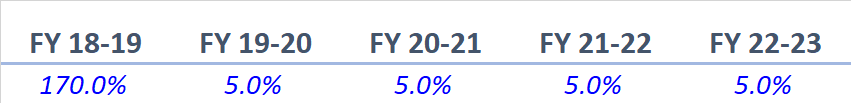 10
1/25/2018
Water Rate Design
Objectives
Financial sufficiency
Legal compliance
Cost of Service (Prop. 218)
Considerations
Reflect current customer demand 
Capital financing options
Ease of implementation
Fairness
Revenue stability
Conservation incentive
Affordability
Developing rates which strike the right balance for the District
Conservation
Revenue stability
Affordability
Equity
11
Water Rate Structure Recommendations
Residential
Three tiers based on layering supplies

Non-Residential
Two tiers to not prioritize any specific type of commercial use but still reflect to cost of service
12
1/25/2018
Residential Water Customer Bill Impacts
13
1/25/2018
Proposed Monthly Water Rates
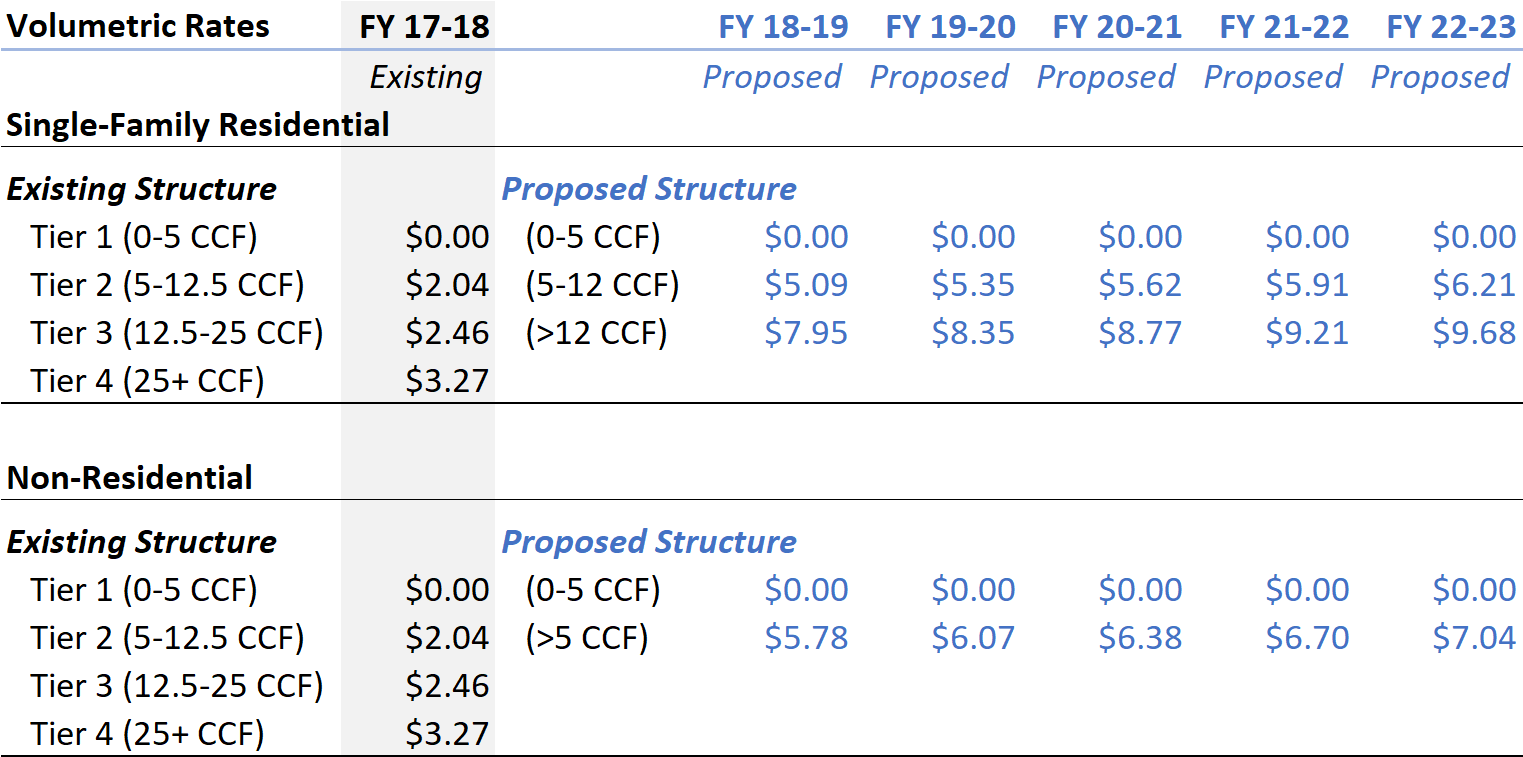 14
1/25/2018
Proposed Monthly Water Rates
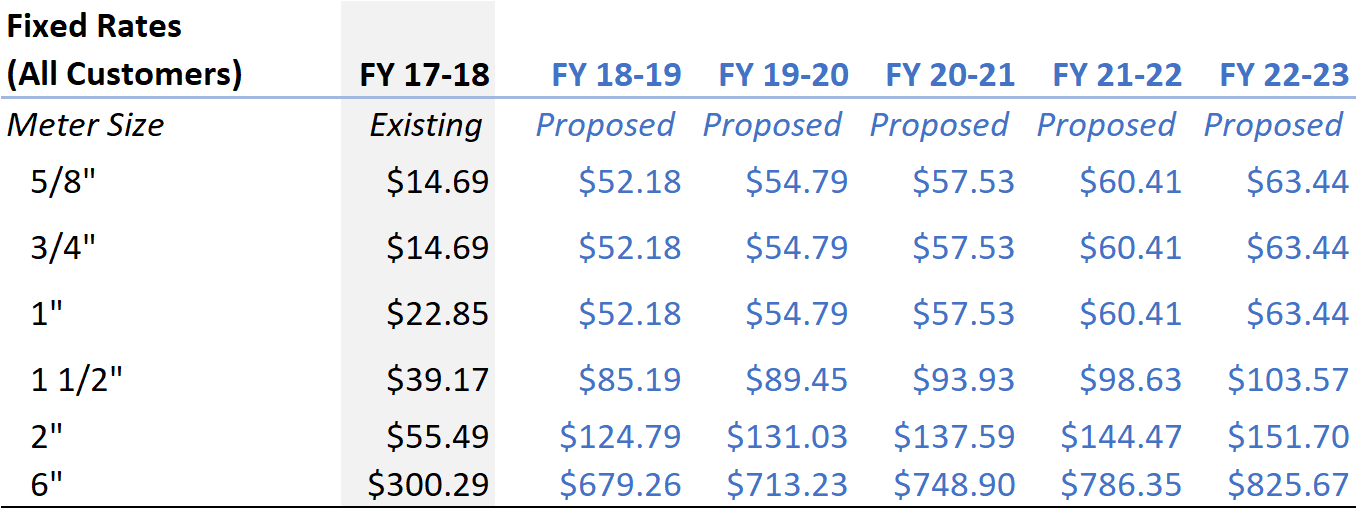 15
1/25/2018
Monthly Residential Water Rate Survey
16
1/25/2018
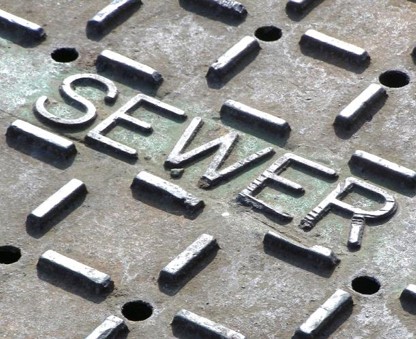 Wastewater Rate Study
17
1/25/2018
Wastewater Fund- Key Issues
Operating fund deficit
FY 17/18 projected operating deficit $178,491
To only pay for existing operations (no capital or additional debt service) a 40% rate increase is needed

Projected negative operating reserve (end of FY 17/18)
Projected $198,872 operating debt to the capital fund

Sizeable Capital Plan
$12.1 million through FY 22/23
18
1/25/2018
Ten-Year Wastewater Capital Plan
Total Capital Spending $12.1 Million
Projected Debt $8.1 Million (FY 19-20)
19
1/25/2018
Five-Year Wastewater Financial Plan
Projected Rate Revenue Increases
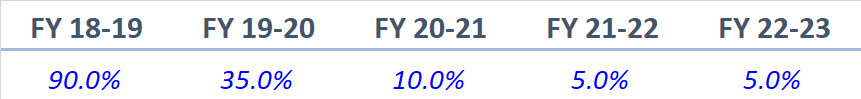 20
1/25/2018
Wastewater Rate Structure Recommendations
Non-Residential
Set single-family charge as a base charge
Keep a specific rate for the school to account for irrigation
Move to volumetric rate based on strength
Low Strength
Medium Strength
High Strength
21
1/25/2018
Proposed Monthly Wastewater Rates
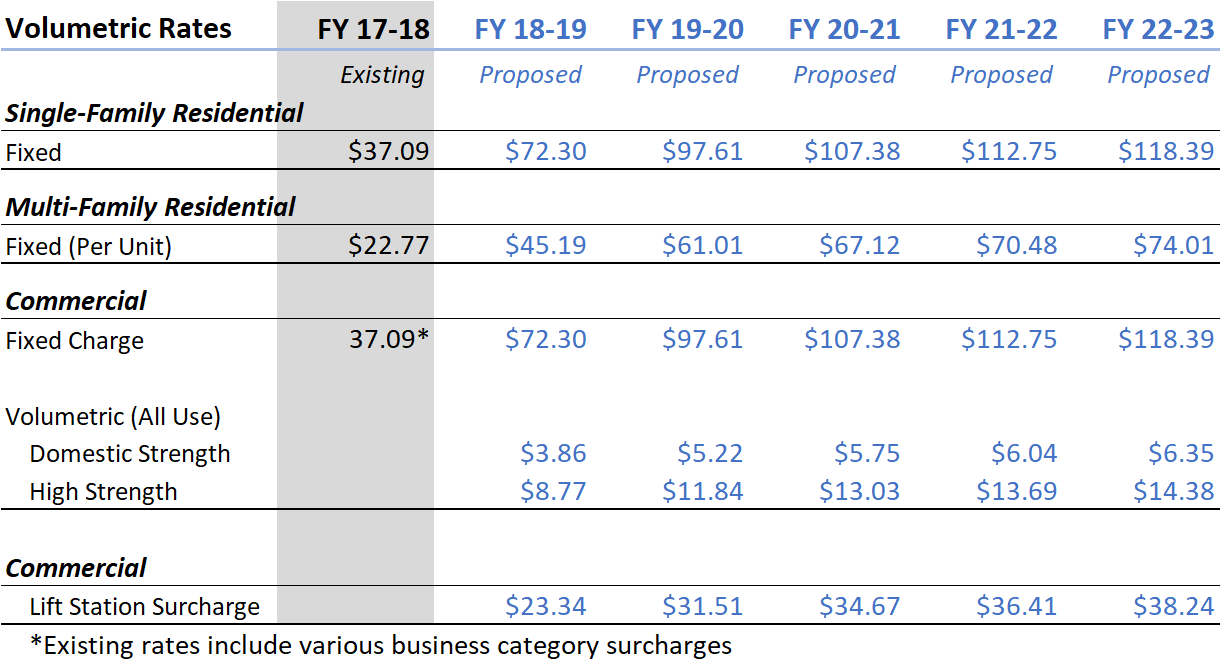 22
1/25/2018
Monthly Residential Sewer Rate Survey
23
1/25/2018
Next Steps
1/25/2018
24
Questions and Comments?
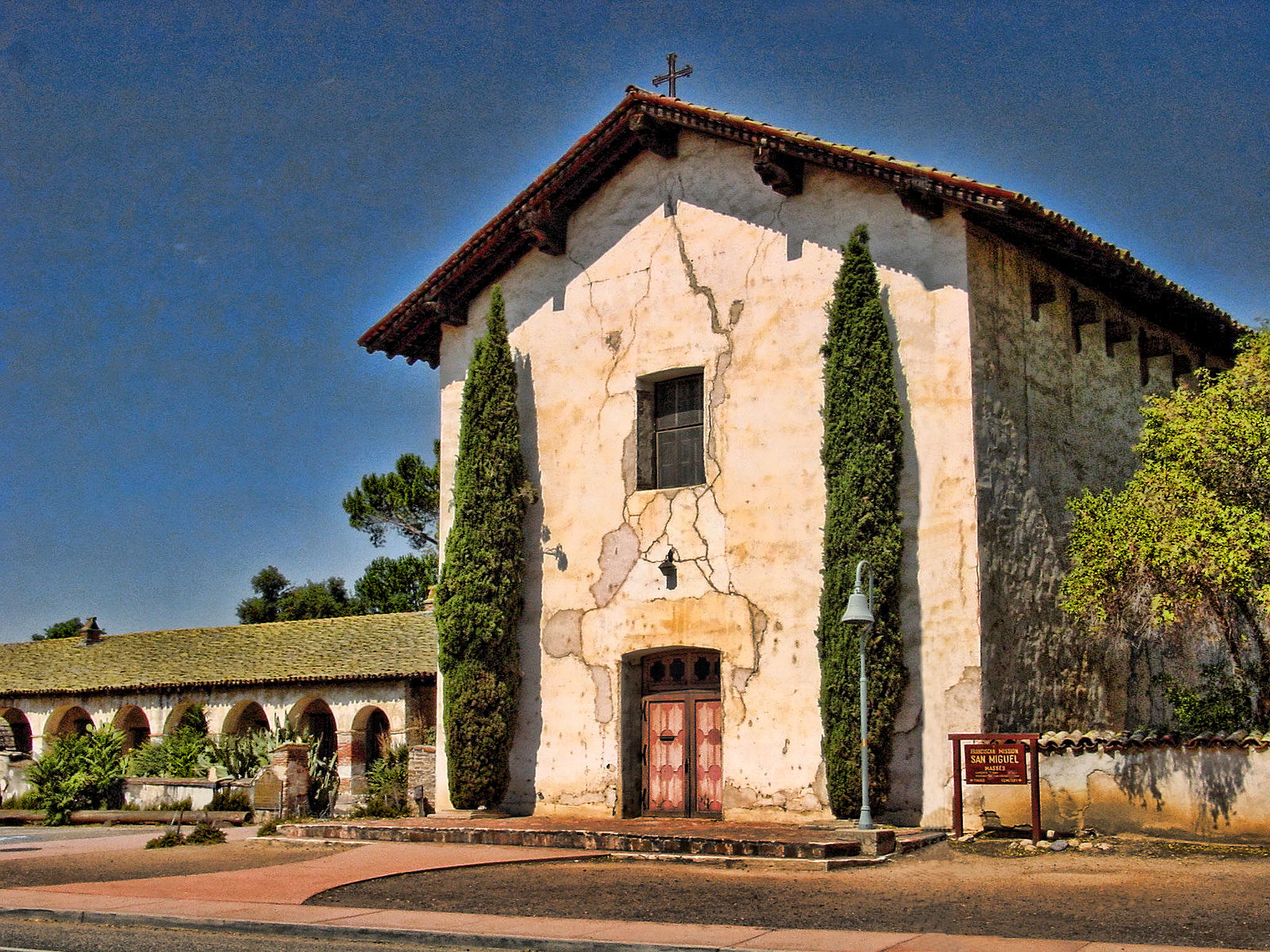 25
1/25/2018